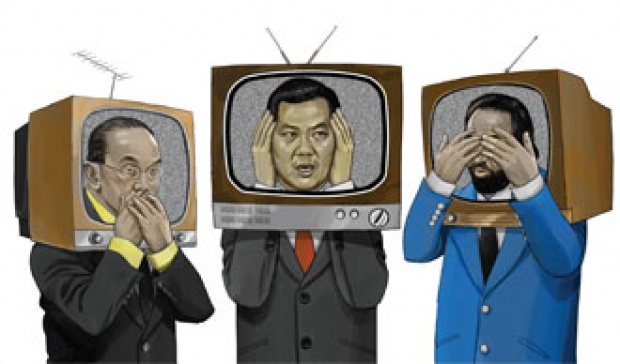 Media dan Politik
Politic and Media Relationship :The History
Implikasi…
“Publicness“ Transformed
MEDIA
PUBLIK
Media membawa ruang publik politik ke dalam keintiman ruang keluarga.
Politik menggunakan kekuatan agenda setting  untuk mempengaruhi audiens.
Hadirnya teknologi media informasi menghapus  penghalang yang ada pada media konvensional
Publik mempersepsikan drama kehidupan dunia  politik dengan persepsi multidimensi yang dimilikinya
Publik mendapatkan ruang lain untuk mendapatkan informasi politik yang dibutuhkan.
Kontur ruang publik politik ditata ulang dari reality show ke impersonal dan personal.
Remediasi Ruang
Pertarungan Ruang, Opini & Politisi
Politik “substantif” vs Politik Pencitraan
Eric Louw ,2005 dalam “The Media and Political Process”
Politics & New Media : Displacement or Reconfiguration ?
PRESIDENTIAL CAMPAIGN NEWS: INTERNET BOOM
Pew (2008)
Interactivity & Remixing
Interaktivitas media memungkinkan semua orang untuk terlibat dalam semua wacana termasuk yang eksklusif

Interaktivitas media mendorong para politikus agar selalu memonitor & mengontrol konten di media

 Politikus harus siap pada kemungkinan pesan mereka dimodifikasi/diolah oleh orang lain (Remixing)
Dimensi Konsekuensi
MEDIA MASSA
Jurnalis :
Demi ekspansi audien Penyederhanaan kompleksitas Politik 
Pengurangan Program pengurangan budgetmekanisme pasar


“simply telling story”
Media Massa (lanjutan..)
Otoritas interpretasi distorsi/berat sebelah
Otoritas penentuan perhatian publik (agenda setting)
PEMERINTAH & POLITISI
Kehilangan kontrol (terkait agenda politik)
Bagaimana menjaga informasi yang relevan dgn agenda politik
Diskusi Publik- interaktif (masyarakat-pemerintah)
	




Sebagian politisi lack confidence
MASYARAKAT
Masyarakat informasipeluang untuk bertanya & dialog
Kelebihan informasi
Distorsi informasi
Distribusi informasi tidak seimbang
Kepercayaan
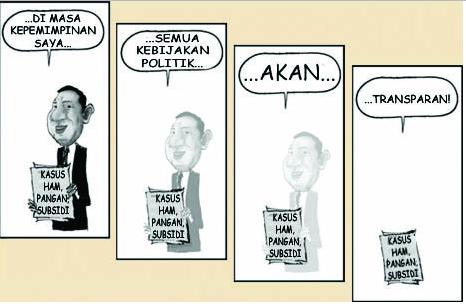